AN TOÀN THÔNG TIN TRÊN INTERNET
ĐẠO ĐỨC, PHÁP LUẬT VÀ VĂN HÓA TRONG MÔI TRƯỜNG SỐ
Bài 9
CHỦ ĐỀ 4
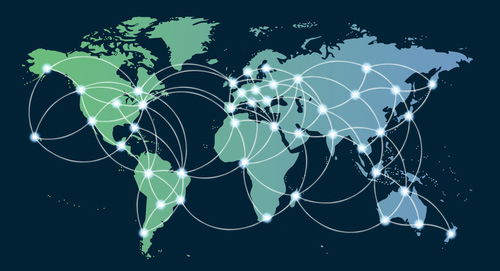 Nêu các tác hại và nguy cơ khi sử dụng Internet?
- Thông tin cá nhân bị lộ hoặc bị đánh cắp.
- Máy tính bị nhiễm virus hay mã độc.
- Bị lừa đảo, dụ dỗ, đe doạ, bắt nạt trên mạng.
- Tiếp nhận thông tin không chính xác.
- Nghiện internet, trò chơi trên mạng.
Em đã từng sử dụng Internet chưa? Em đã bao giờ gặp phải một trong những nguy cơ trên chưa? Nếu gặp phải em sẽ làm gì?
2. Một số quy tắc sử dụng Internet an toàn
Thảo luận nhóm: Em cần làm gì để phòng tránh những nguy cơ và tác hại có thể gặp phải khi sử dụng Internet?
2. Một số quy tắc sử dụng Internet an toàn
GIỮ AN TOÀN
KHÔNG GẶP GỠ
HÃY NÓI RA
5 QUY TẮC
ĐỪNG CHẤP NHẬN
KIỂM TRA  ĐỘ TIN CẬY
2. Một số quy tắc sử dụng Internet an toàn
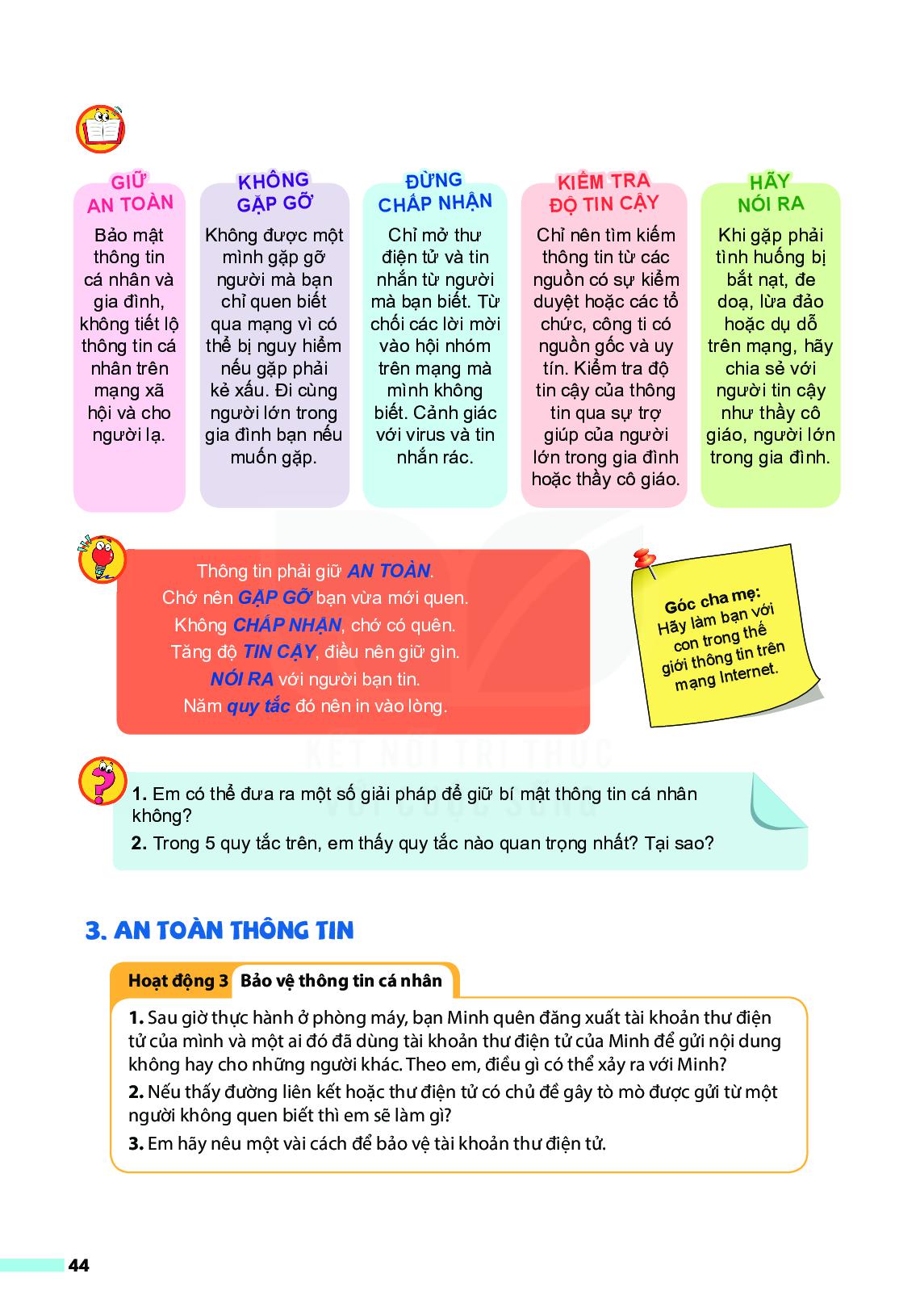 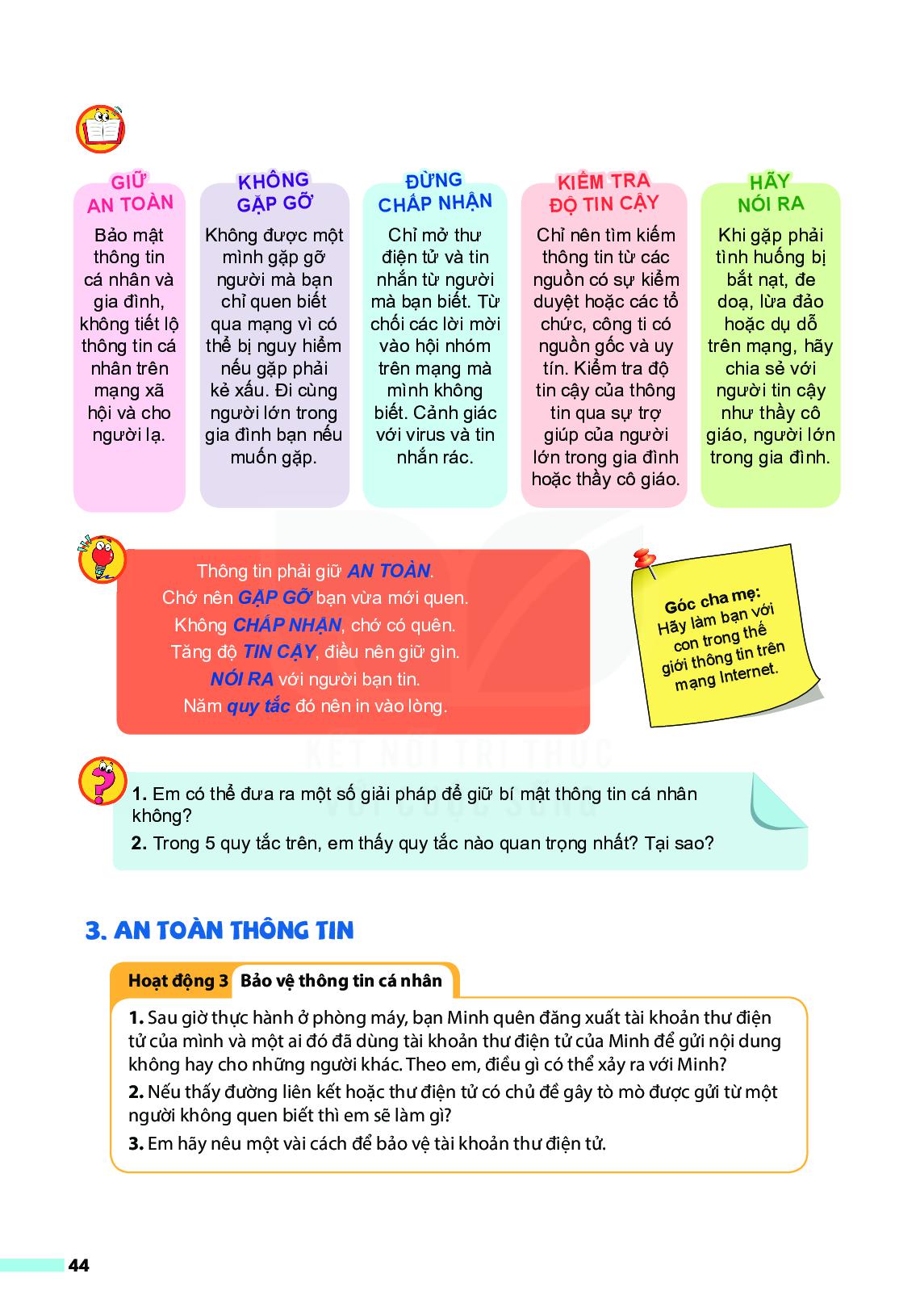 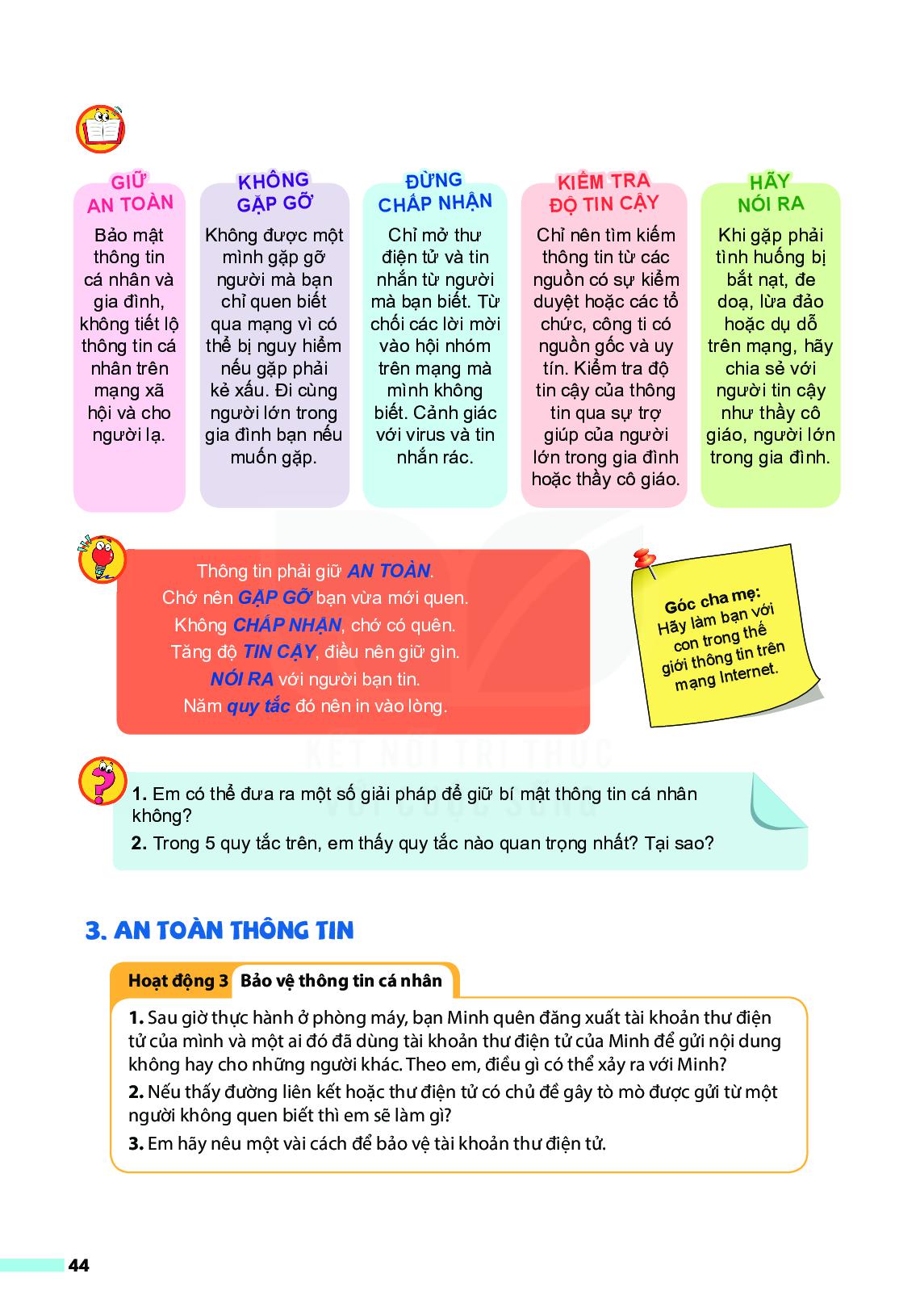 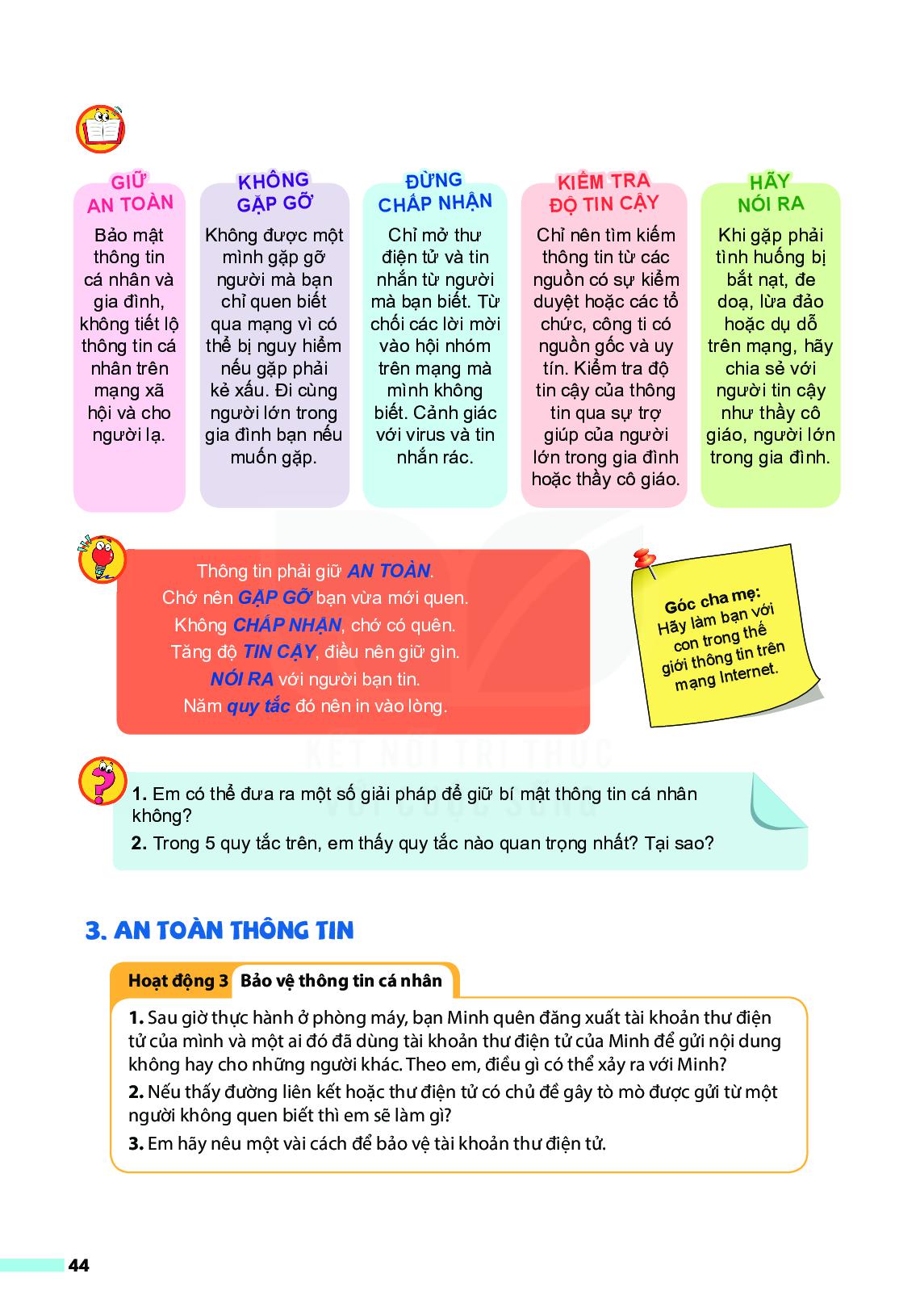 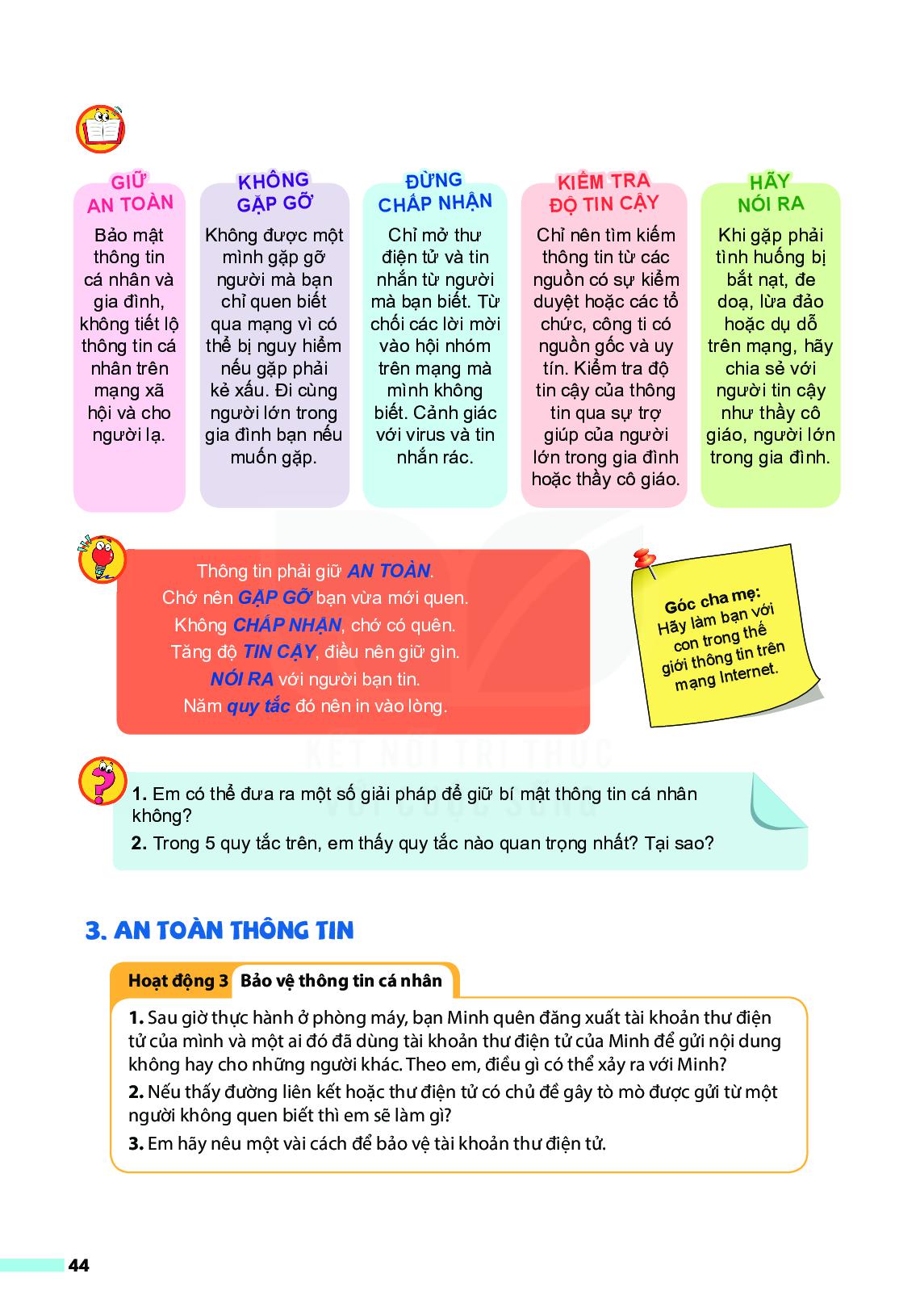 2. Một số quy tắc sử dụng Internet an toàn

Thông tin phải giữ AN TOÀN .
Chớ nên GẶP GỠ người bạn mới quen.
Không CHẤP NHẬN, chớ có quên.
Tăng độ TIN CẬY, điều nên giữ gìn.
NÓI RA với người bạn tin.
Năm quy tắc đó nên in trong lòng.
Câu hỏi: Em nhận được tin nhắn và lời mời kết bạn trên facebook từ một người mà em không biết. Em sẽ làm gì?
A. Chấp nhận yêu cầu kết bạn và trả lời tin nhắn ngay
B. Nhắn tin hỏi người đó là ai, để xem mình có quen không, nếu quen mới kết bạn
C. Không chấp nhận kết bạn và không trả lời tin nhắn
D. Vào facebook của họ đọc thông tin, xem ảnh xem có phải người quen không, nếu phải thì kết bạn, không phải thì thôi
Câu hỏi: Em nên làm gì với các mật khẩu dùng trên mạng của mình?
A. Cho bạn bè biết mật khẩu để nếu quên còn hỏi bạn
B. Thay đổi mật khẩu thường xuyên và không cho bất cứ ai biết
C. Sử dụng cùng một mật khẩu cho mọi thứ
D. Đặt mật khẩu dễ đoán cho khỏi quên
Em hãy đưa ra một số giải pháp để giữ bí mật thông tin cá nhân?
Một số giải pháp có thể sử dụng để giữ bí mật thông tin cá nhân là: không chia sẻ thông tin cá nhân và thông tin của người thân, bạn bè trên mạng hay cho người khác, đặt mật khẩu cho máy tính, mật khẩu xác minh cho mọi tài khoản cá nhân phải mạnh và được bảo mật,…
3. An toàn thông tin
* Bảo vệ thông tin cá nhân.
- Cài đặt và cập nhật phần mềm chống virus.
- Đặt mật khẩu mạnh, bảo vệ mật khẩu.
- Đăng xuất các tài khoản khi đã dùng xong.
- Tránh dùng mạng cộng đồng.
- Không truy cập vào các liên kết lạ; không mở thư điện tử và các tệp đính kèm gửi từ những người không quen; không kết bạn nhắn tin với người lạ.
3. An toàn thông tin
* Bảo vệ thông tin cá nhân.
* Chia sẻ thông tin an toàn.
- Không chia sẻ những thông tin cá nhân và những thông tin chưa được kiểm chứng trên Internet.
- Không lan truyền tin giả làm tổn thương đến người khác.
3. An toàn thông tin
- Cài đặt và cập nhập phần mềm chống virus.
- Đặt mật khẩu mạnh. Bảo vệ mật khẩu.
- Đăng xuất các tài khoản khi đã dùng xong.
- Tránh dùng mạng công cộng.
- Không truy cập vào các liên kết lạ; không mở thư điện tử và các tệp đính kèm gửi từ những người không quen; không kết bạn nhắn tin với người lạ.
- Không chia sẻ những thông tin cá nhân và những thông tin chưa được kiểm chứng trên internet; không lan truyền tin giả làm tổn thương đến người khác.

Câu hỏi: Lời khuyên nào sai khi em muốn bảo vệ máy tính của mình?
A. Đừng bao giờ mở thư điện tử và mở tệp đính kèm thư từ những người không quen biết
B. Chẳng cần làm gì vì máy tính đã được cài đặt sẵn các thiết bị bảo vệ từ nhà sản xuất
C. Luôn nhớ đăng xuất khi sử dụng xong máy tính, thư điện tử.
D. Nên cài đặt phần mềm bảo vệ máy tính khỏi virus và thường xuyên cập nhật phần mềm bảo vệ
Câu hỏi 1: Khi sử dụng internet, những việc làm nào sau đây có thể khiến em bị hại?
A. Tải phần mềm, tệp miễn phí trên internet.
B. Mở liên kết được cung cấp trong thư điện tử không biết rõ nguồn gốc.
C. Định kì thay đổi mật khẩu của tài khoản cá nhân trên mạng xã hội và thư điện tử.
D. Em có kẻ doạ nạt trên mạng không cho bố mẹ, thầy cô giáo biết.
E. Làm theo các bài hướng dẫn sử dụng thuốc trên mạng.
Câu hỏi 2: Theo em, những tình huống nào sau đây là rủi ro khi sử dụng internet?
A. Máy tính bị hỏng do nhiễm virus hoặc mã độc .
B. Thông tin cá nhân hoặc tập thể bị đánh cắp.
C. Tài khoản ngân hàng bị mất tiền.
D. Bị bạn quen trên mạng lừa đảo.
E. Nghiện mạng xã hội, nghiện trò chơi trên mạng.
F. Hoàn thành chương trình học ngoại ngữ trực tuyến.
Câu hỏi: Nếu bạn thân của em muốn mượn tên đăng nhập và mật khẩu tài khoản trên mạng của em để sử dụng trong một thời gian, em sẽ làm gì?
A. Cho mượn ngay không cần điều kiện gì.
B. Cho mượn một ngày thôi rồi lấy lại, chắc không có vấn đề gì.
C. Cho mượn nhưng yêu cầu bạn phải hứa là không được dùng để làm việc gì không đúng
D. Không cho mượn, bảo bạn tự tạo một tài khoản riêng, nếu cần em có thể hướng dẫn
Câu hỏi: Em thường xuyên nhận được các tin nhắn trên mạng có nội dung như: “mày là một đứa ngu ngốc, béo ú", “mày là một đứa xấu xa, không đáng làm bạn”,... từ một người lớn mà em quen. Em nên làm gì?
A. Nói chuyện với thầy cô giáo, bố mẹ về sự việc để xin ý kiến giải quyết.
B. Nhắn tin lại cho người đó các nội dung tương tự.
C.  Gặp thẳng người đó hỏi tại sao lại làm thế và yêu cầu dừng ngay.
D. Bỏ qua, chắc họ chỉ trêu thôi.
Câu hỏi: Khi sử dụng lại các thông tin trên mạng cần lưu ý đến vấn đề là:
A. Các từ khóa liên quan đến thông tin cần tìm
B. Bản quyền
C.   Địa chỉ của trang web.
D. Các từ khóa liên quan đến trang web.
1. Em hãy đưa ra một số cách nhận diện lừa đảo trên mạng.
2. Em sẽ làm gì khi phát hiện bạn bè hoặc người thân có nguy cơ bị hại khi truy cập mạng.
3. Em nên làm gì để bảo vệ thông tin tài khoản cá nhân.
VẬN DỤNG
1/ Một số cách nhận diện lừa đảo trên mạng:
- Những lời quảng cáo đánh vào lòng tham vật chất.
- Những lời dụ dỗ, rủ rê làm những việc liên quan đến các vấn đề nhạy cảm
- Những tin nhắn tự giới thiệu là người quen của cha mẹ để bảo em làm điều gì đó mà không cho bố mẹ biết.
- Tin nhắn của người lạ hay đại diện cho một tổ chức nào đó liên quan đến tiền bạc.
- Những lời giới thiệu gây sự tò mò, hiếu kì, …
2/ Khi người thân hay bạn bè có nguy cơ bị hại trên mạng thì khuyên họ cần tạm dừng việc lên mạng, báo cho cha mẹ, người tin cậy trong gia đình hay thầy cô, cơ quan công an để được bảo vệ và có cách xử lí. Máy tính nên được cài đặt các chương trình duyệt virus. Nếu máy tính của em bị nhiễm mã độc hay virus thì nên quét và duyệt virus. Nếu máy bị lỗi nặng hơn thì nên dừng sử dụng và mang tới các cửa hàng sửa chữa máy tính để được kiểm tra và sửa chữa.
3/ Để bảo vệ thông tin và tài khoản cá nhân em cần:
- Cài đặt và cập nhập phần mềm chống virus.
- Đặt mật khẩu mạnh. Bảo vệ mật khẩu.
- Đăng xuất các tài khoản khi đã dùng xong.
- Tránh dùng mạng công cộng.
- Không truy cập vào các liên kết lạ; không mở thư điện tử và các tệp đính kèm gửi từ những người không quen; không kết bạn nhắn tin với người lạ.
- Không chia sẻ những thông tin cá nhân và những thông tin chưa được kiểm chứng trên internet; không lan truyền tin giả làm tổn thương đến người khác.
AN TOÀN THÔNG TIN TRÊN INTERNET
Bài 9
1. Tác hại và nguy cơ sử dụng Internet?
NỘI DUNG BÀI HỌC
2. Một số quy tắc an toàn khi sử dụng Internet.
3. An toàn thông tin.